Тема: «Моя творческая
деятельность»
Автор презентации:
Глушкова Л.П.-
учитель изобразительного искусства
(первая квалификационная категория)
МБОУ «Усть-Удинская СОШ №2»
Люблю искусство:
люблю рисовать, очень люблю музыку,
 в свободное от работы время вяжу на спицах, 
работаю крючком - создаю гобелены)
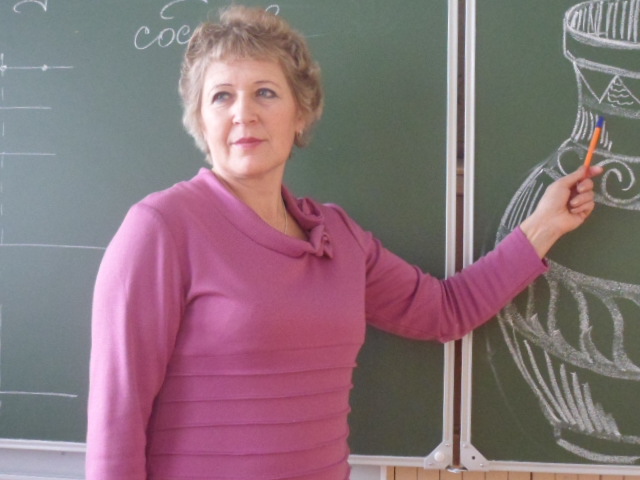 Пейзажная
живопись
(акварель, гуашь,
работы по воску)
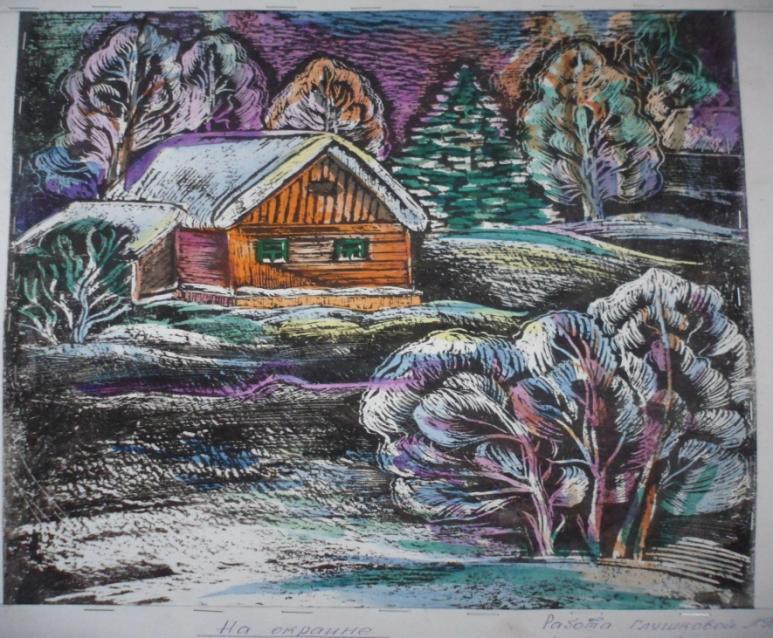 Пейзаж. «На окраине». (Глушкова Л.П.)
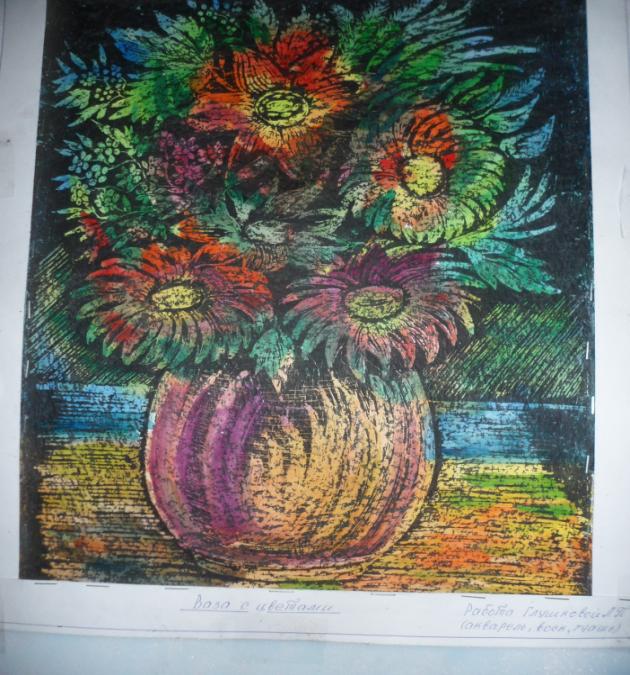 Ваза с цветами (Глушкова Л.П.)
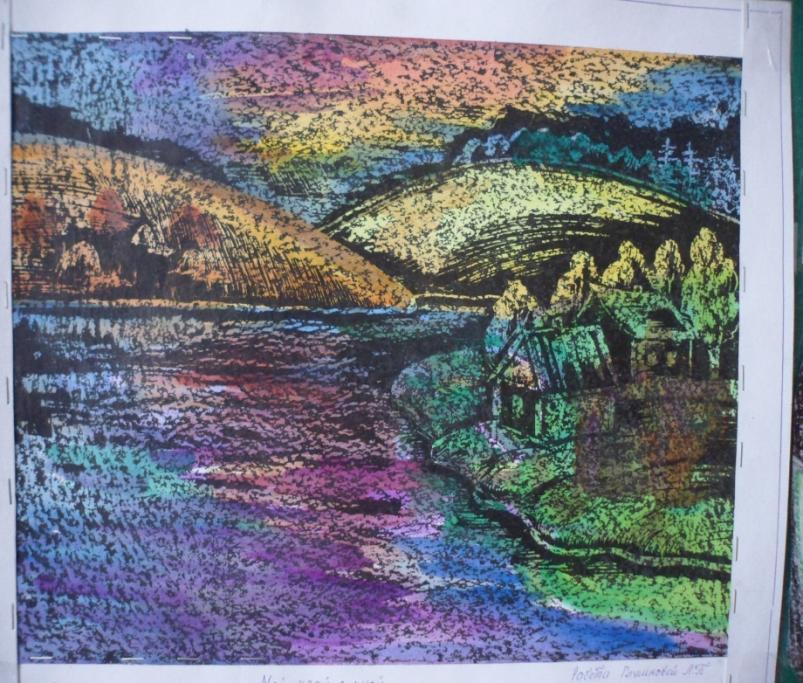 «Ранним утром» (акварель, воск, гуашь, процарапывание).
Глушкова Л.П.
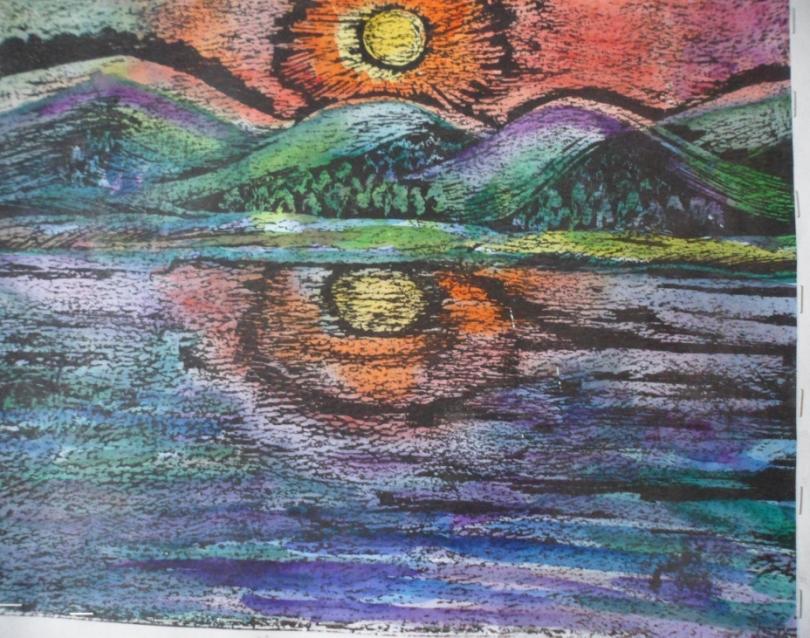 «Закат над морем» (Глушкова Л.П.)
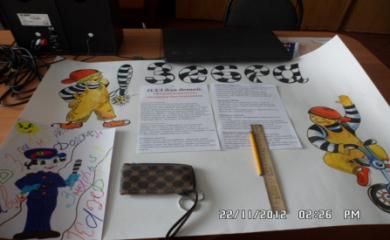 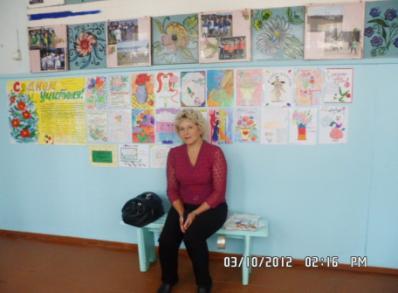 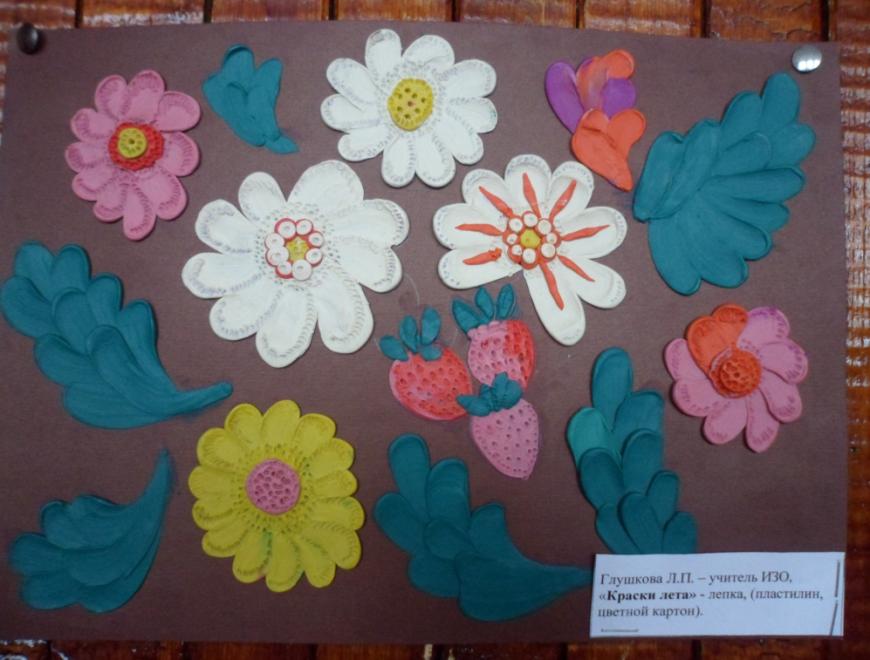 Гобелены
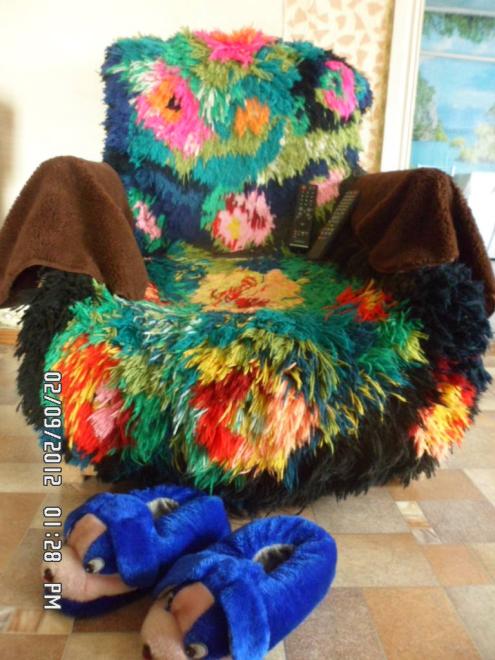 Гобелены можно
 использовать в быту
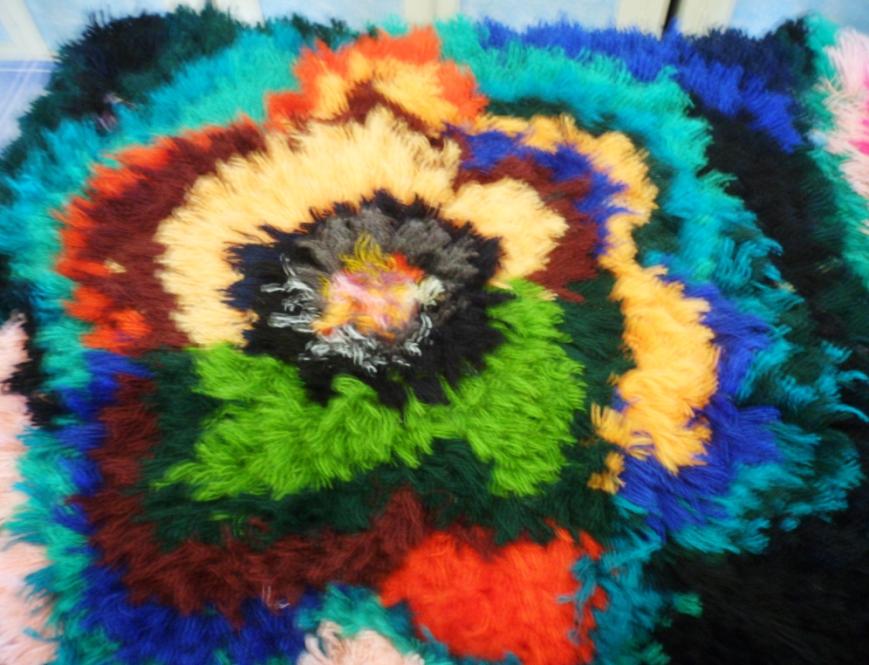 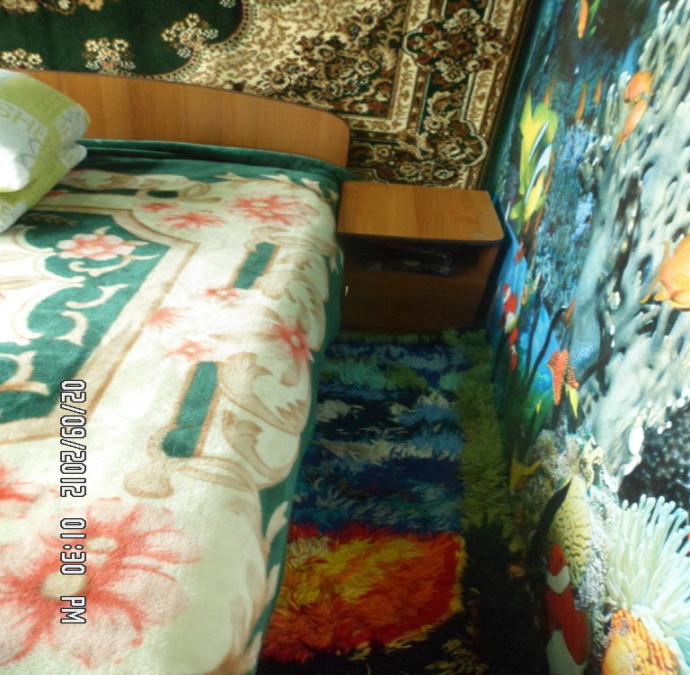 И ножкам мягко!
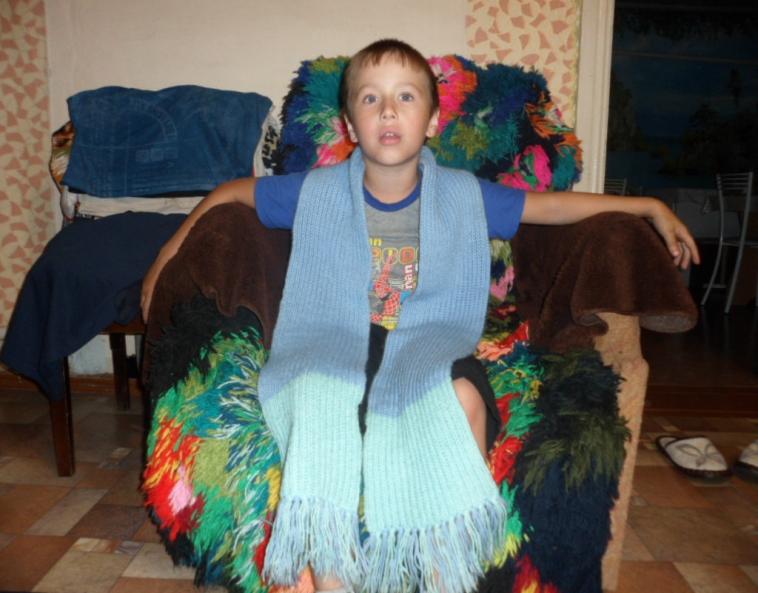 Сижу как «царь»!
( да еще 
и в вязаном шарфе)
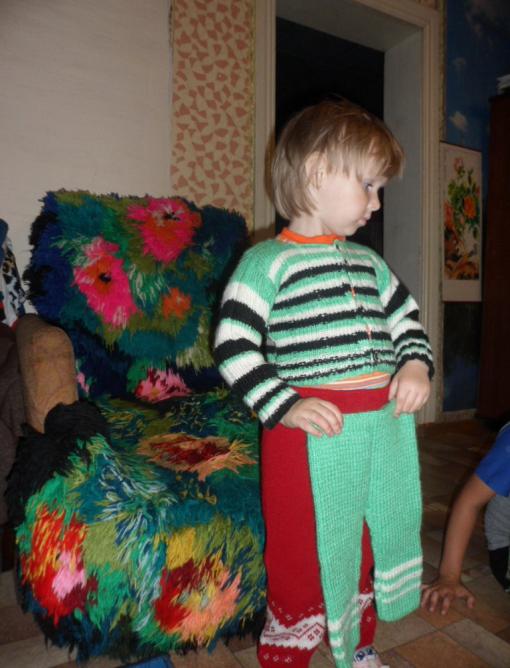 Вязание на спицах
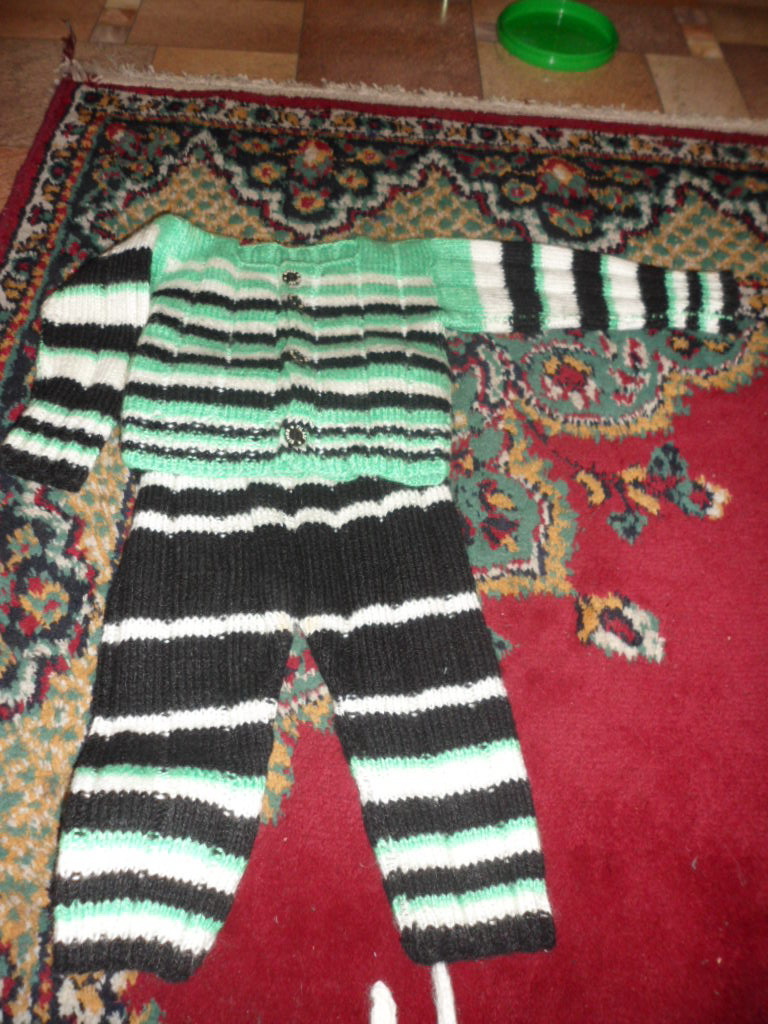 Вязаный
 детский 
костюмчик
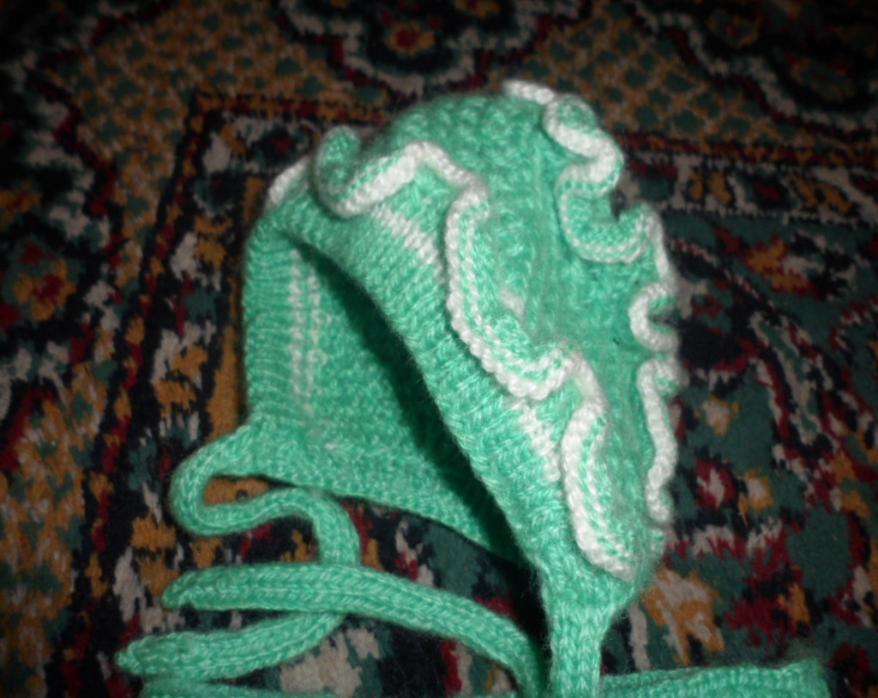 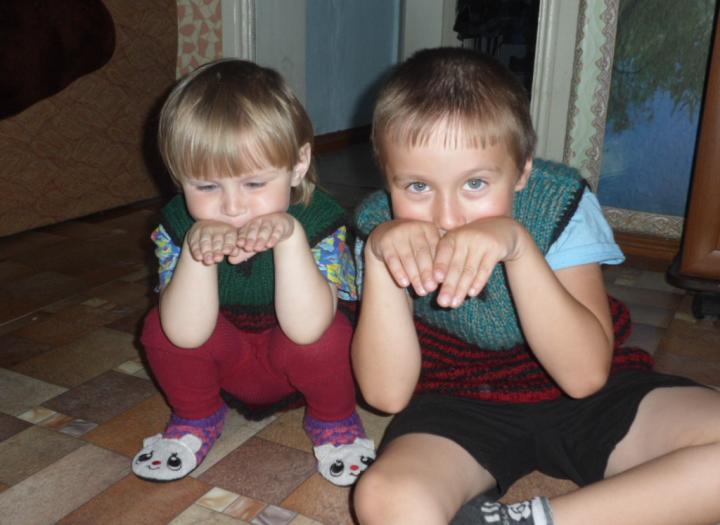 Вот такая сладкая 
парочка!
(Вязанные жилеты)
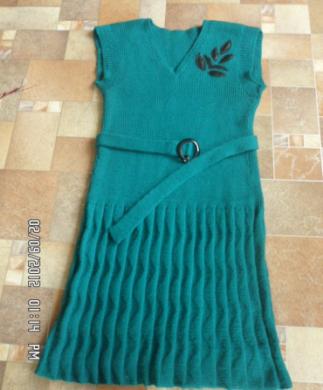 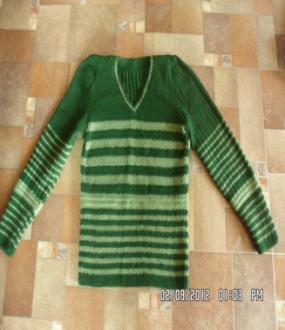 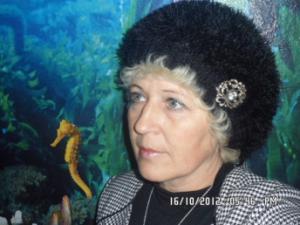 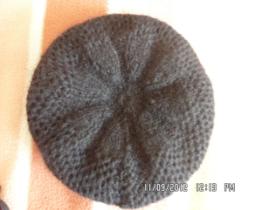 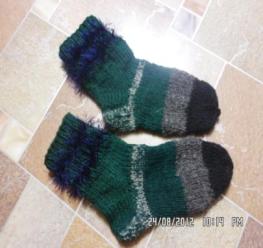 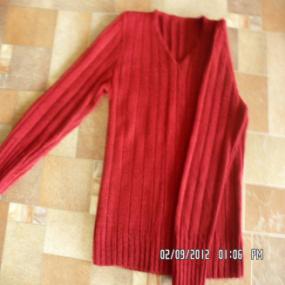 Вязание на спицах
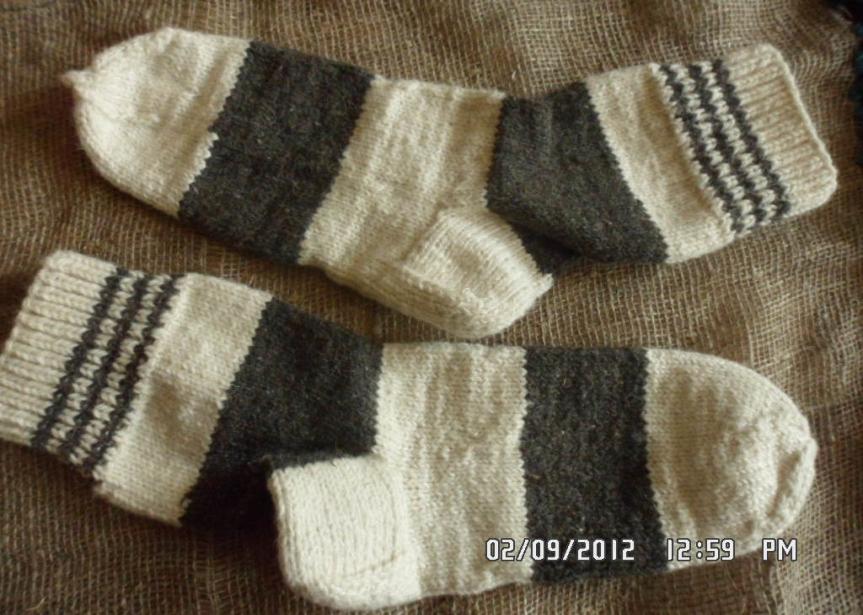 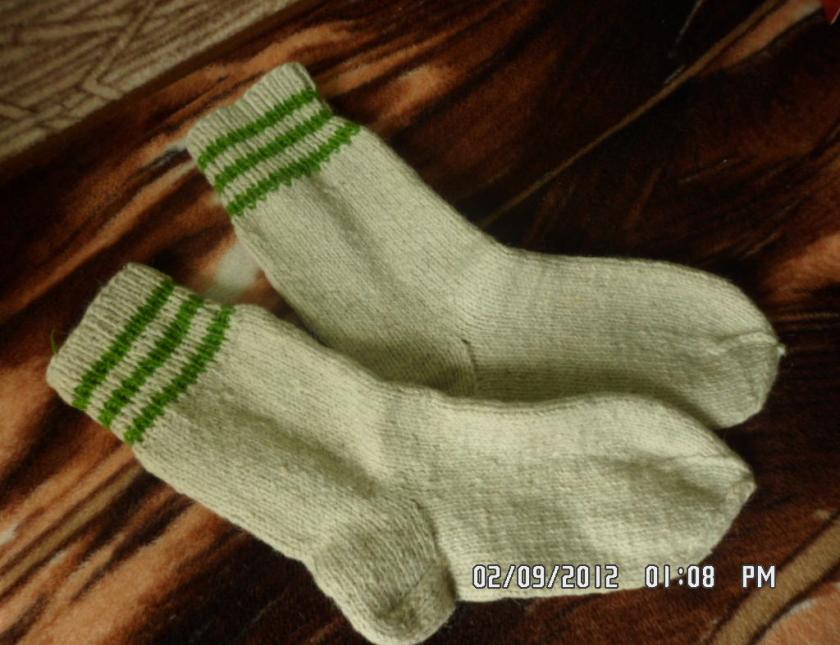 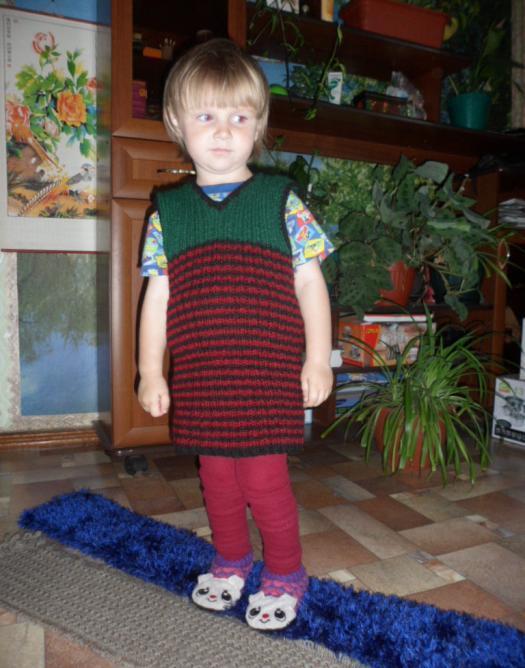 В  
сарафане
и 
на мягких шарфах!
Вязание на спицах:
(пряжа «Травка»)
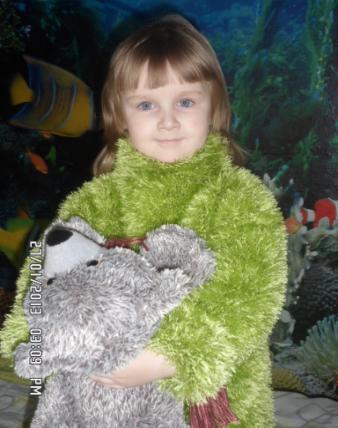 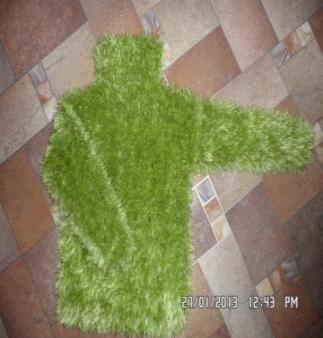 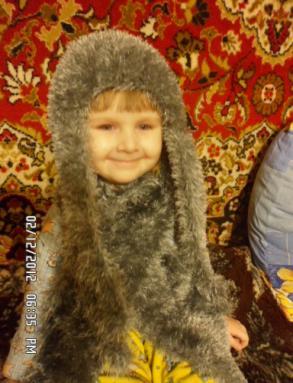 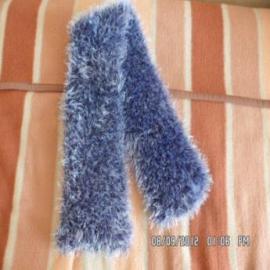 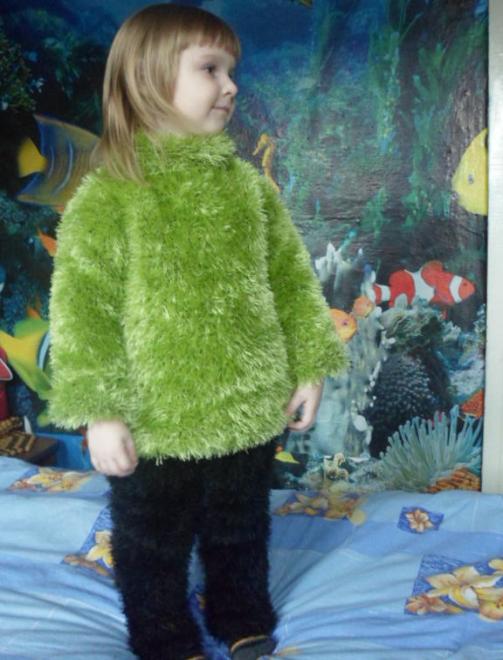 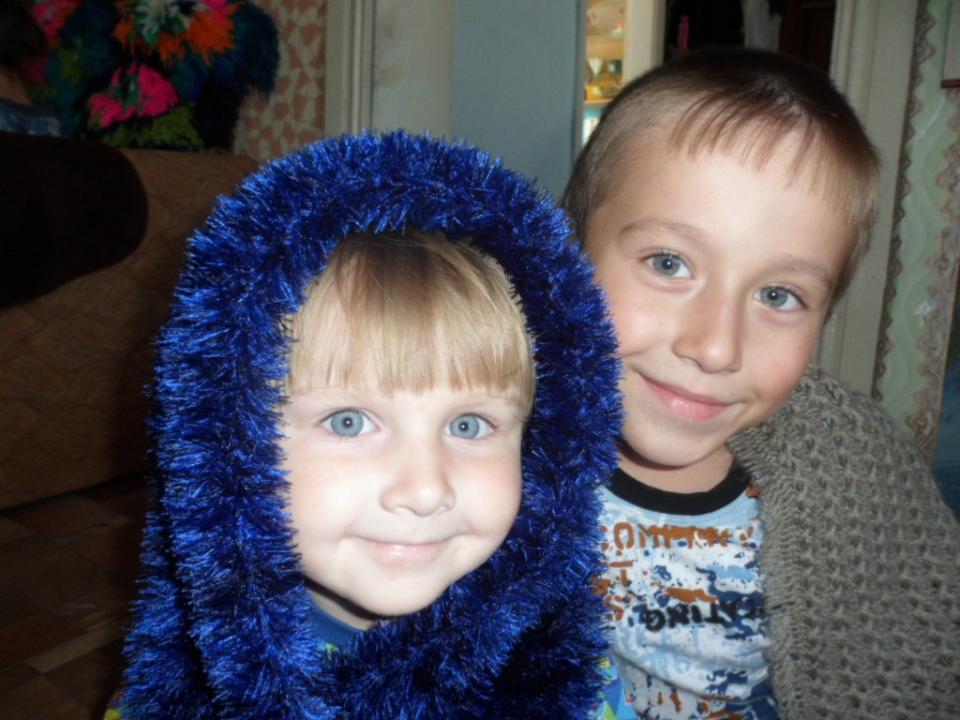 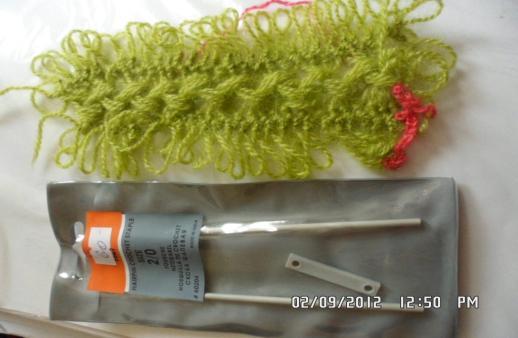 Вязание шарфика 
при помощи «скобы»
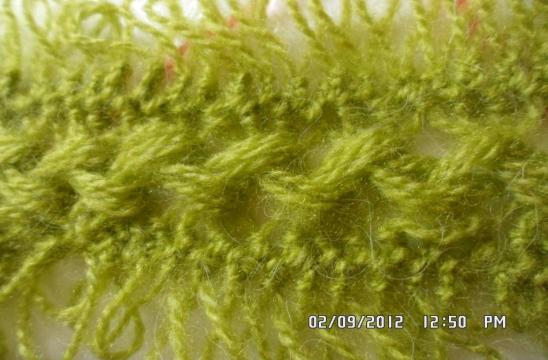 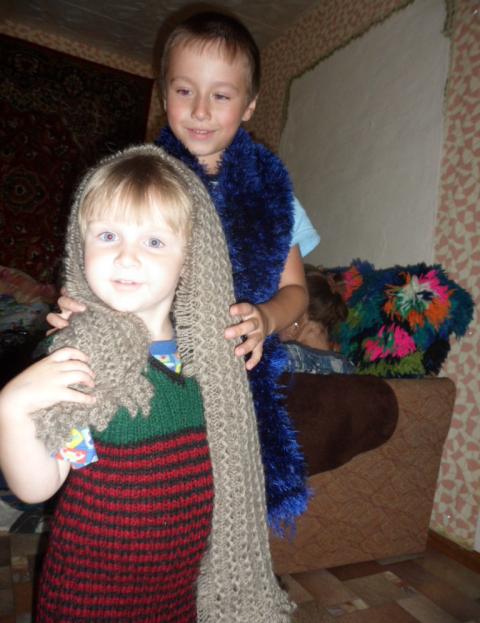 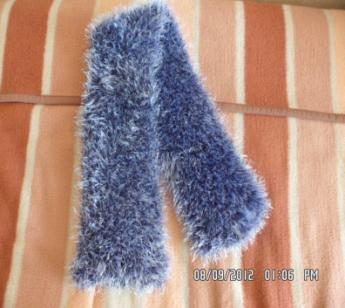 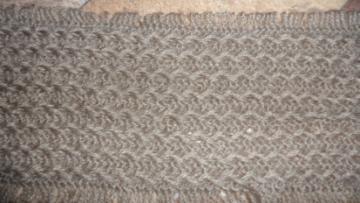 Ну, прямо модели!
Вязание крючком
Вязание салфетки по кругу крючком
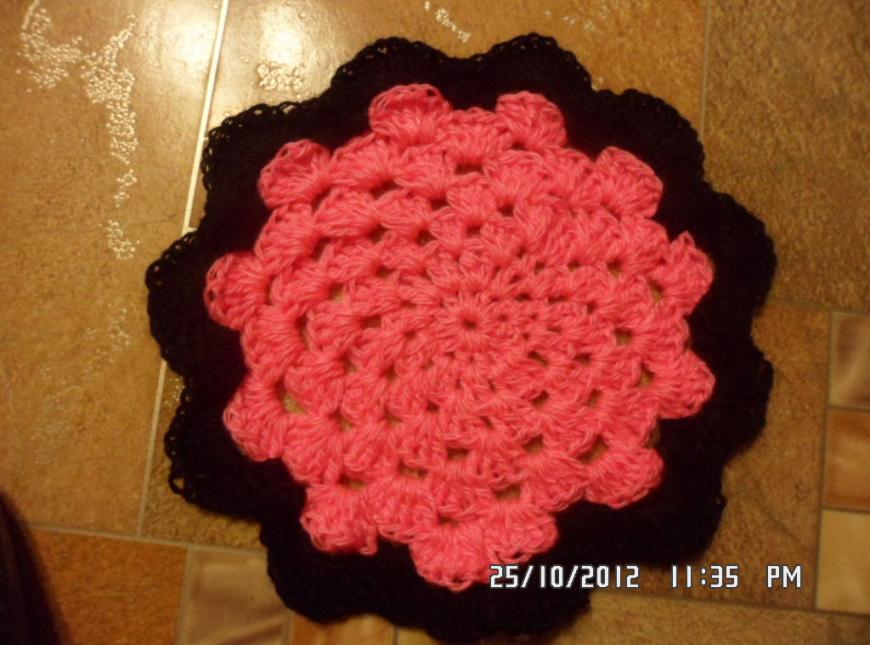 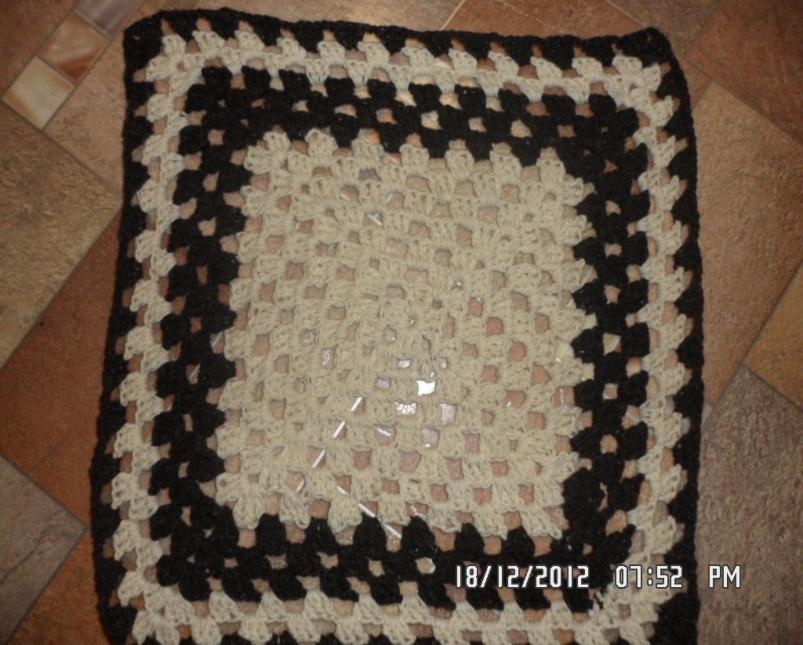 4-х угольная 
салфетка
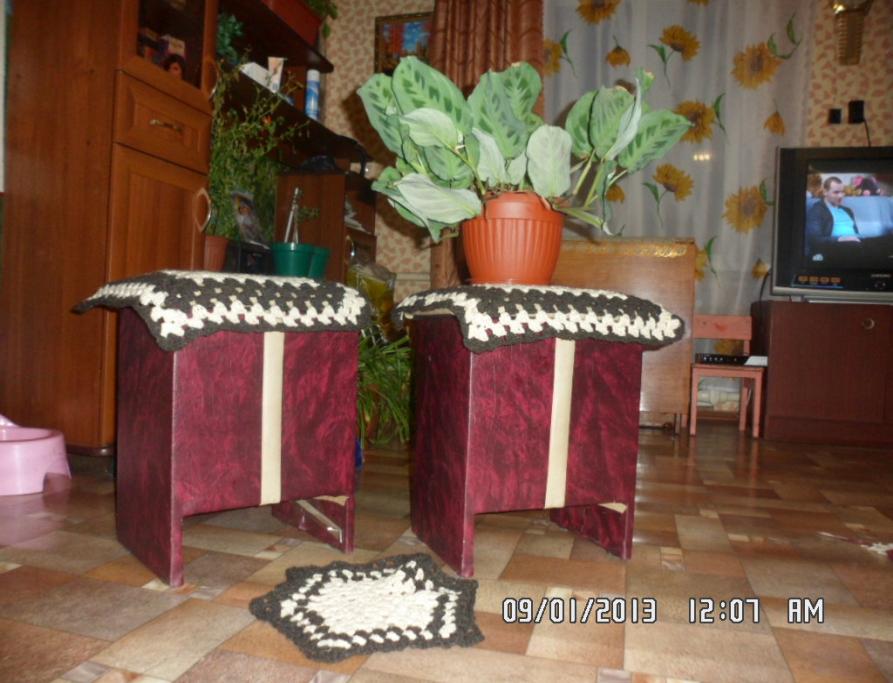 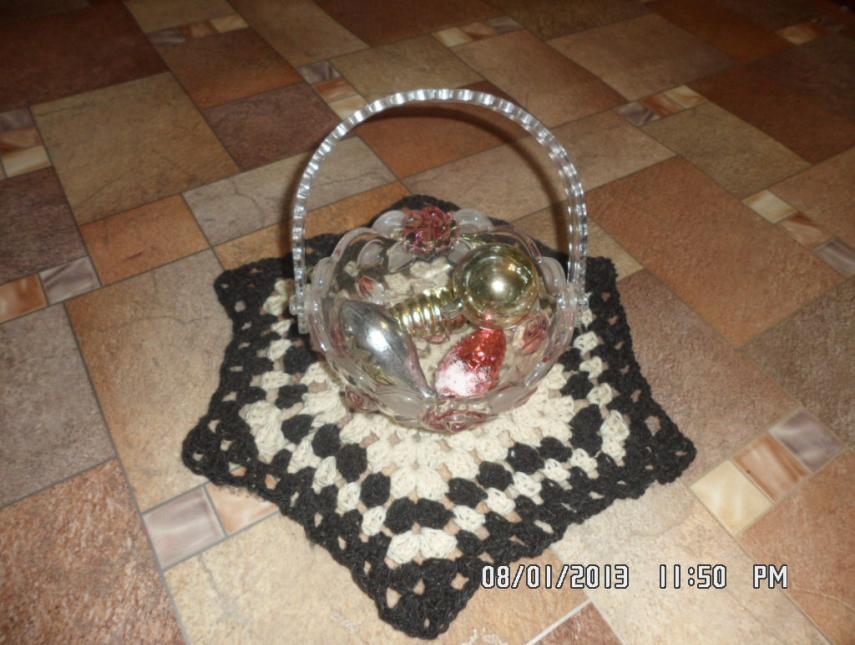 6-ти угольная
салфетка
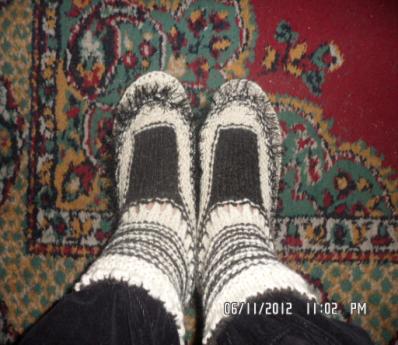 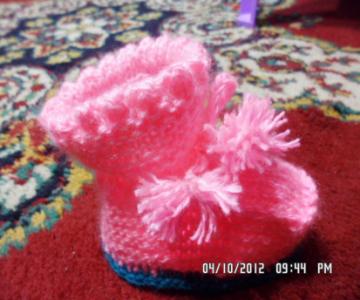 Вязание крючком